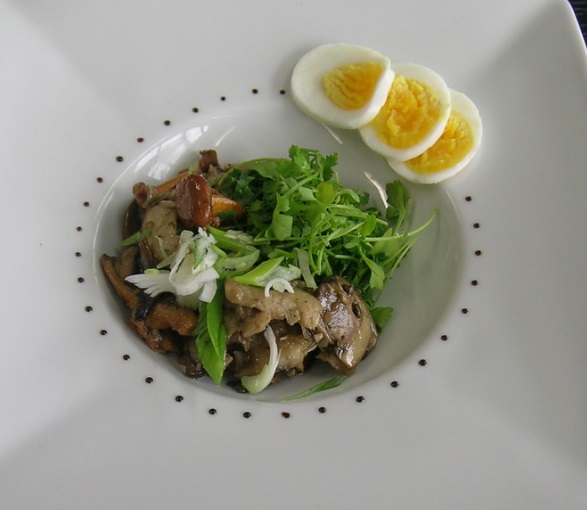 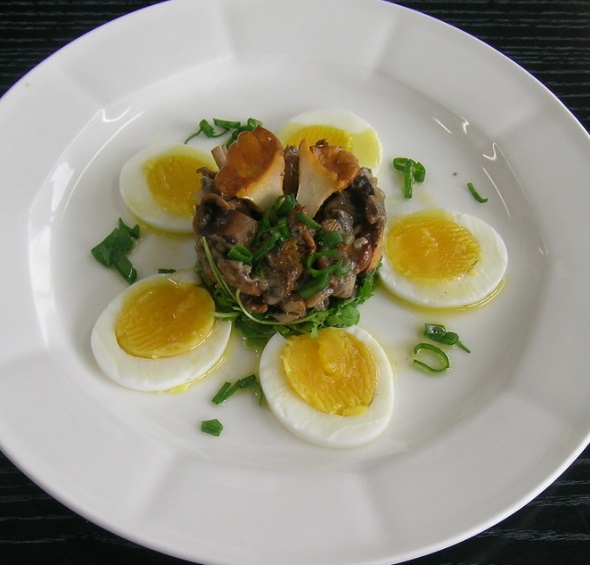 Cocktail 
de champignons
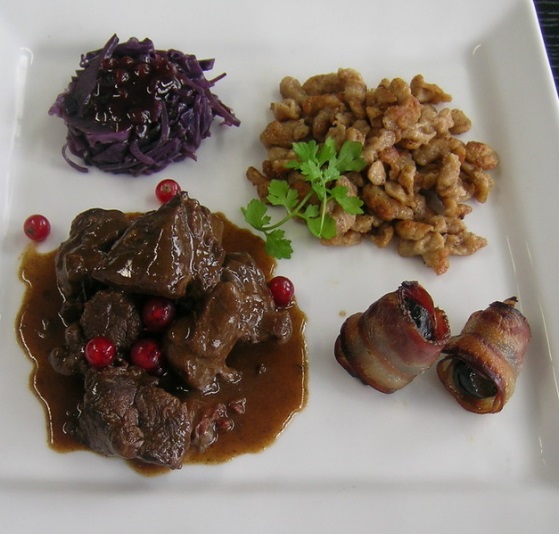 Civet de chevreuil
Pruneaux bardés
 de lard
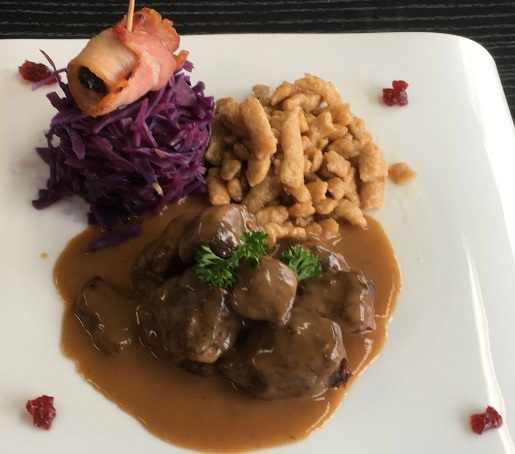 Chou rouge
Spätzlis 
à la farine complète
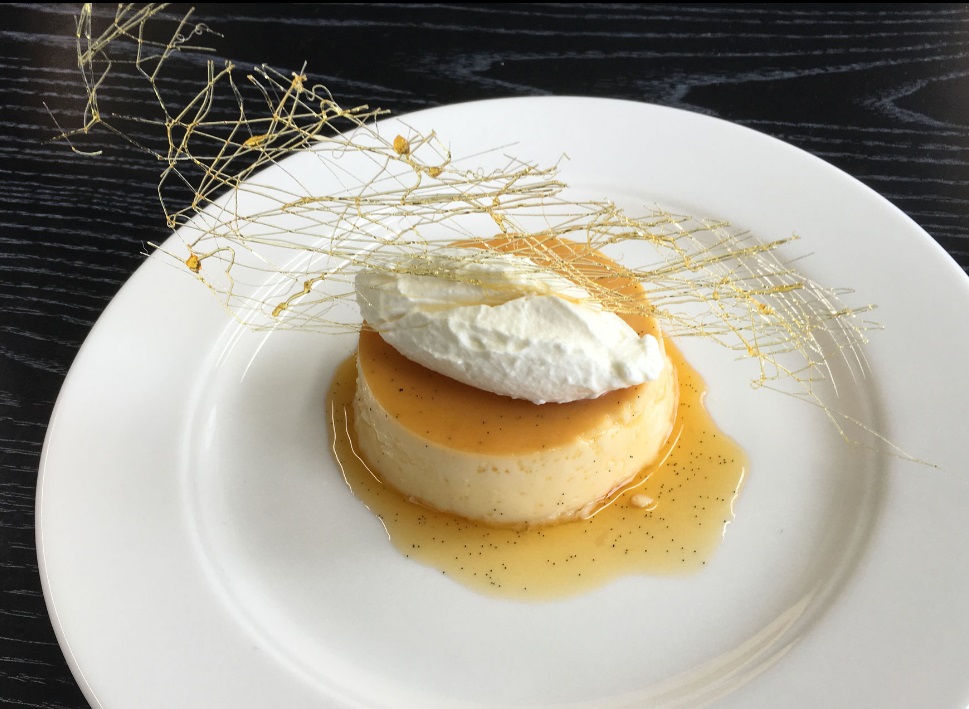 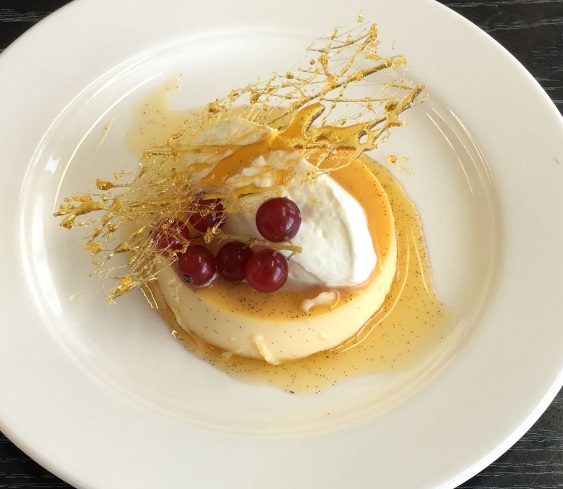 Crème 
renversée
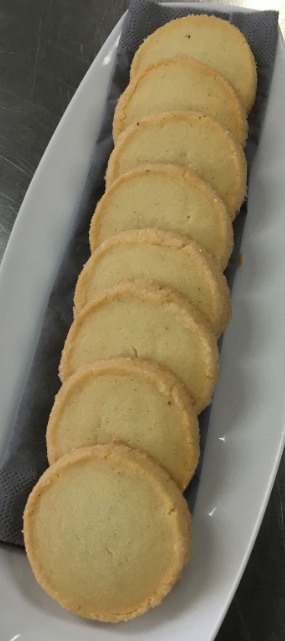 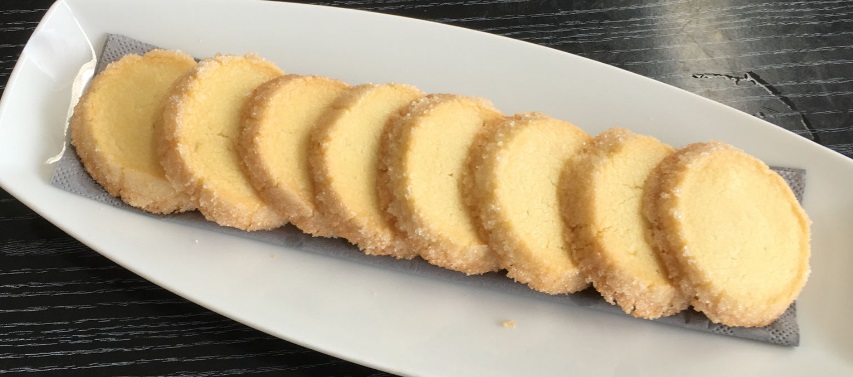 Sablés